Участие педагогов МБОУ «Жиганская СОШ» во Всероссийском тестировании педагоговс 20 октября по 1 ноября 2017г.
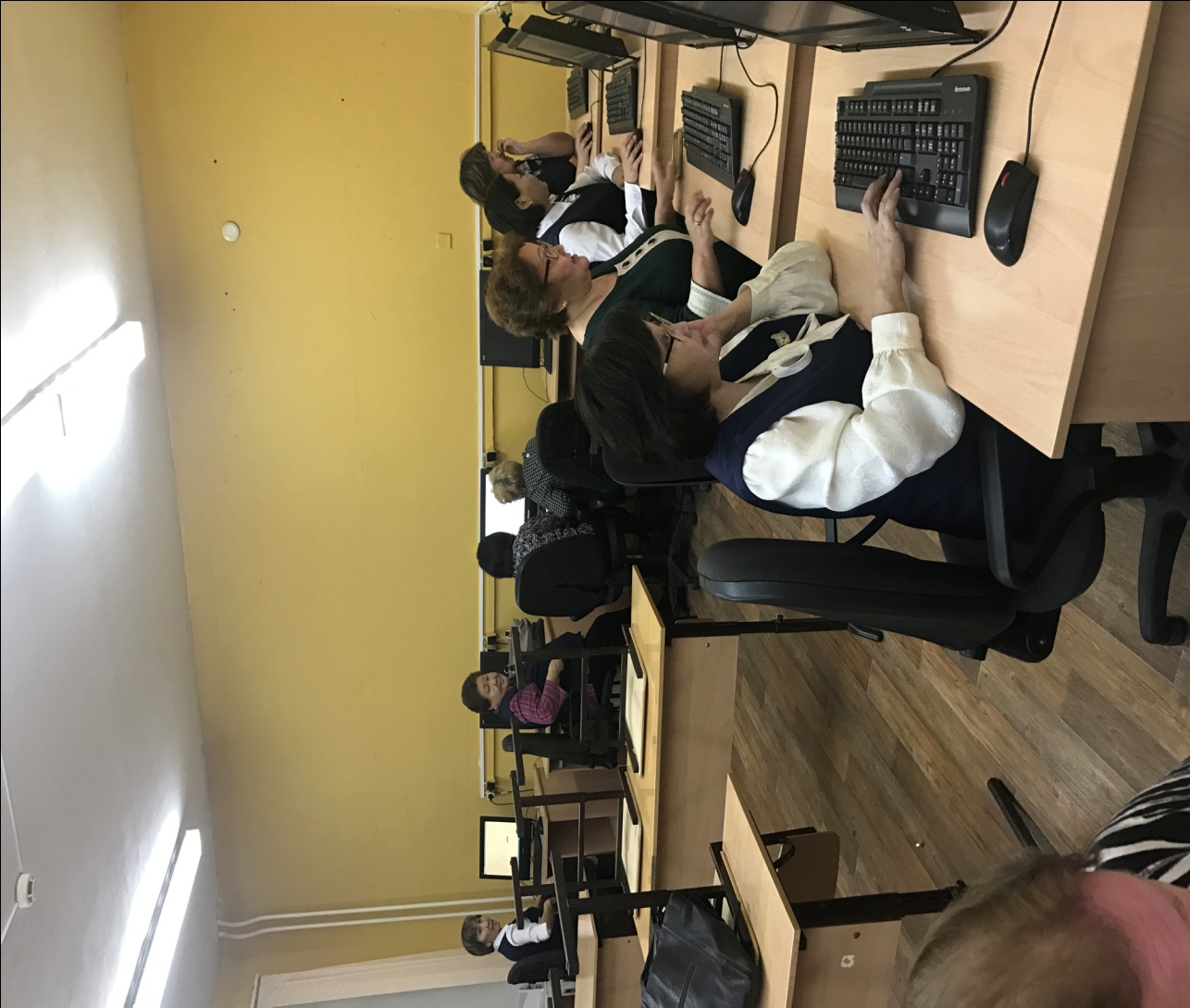 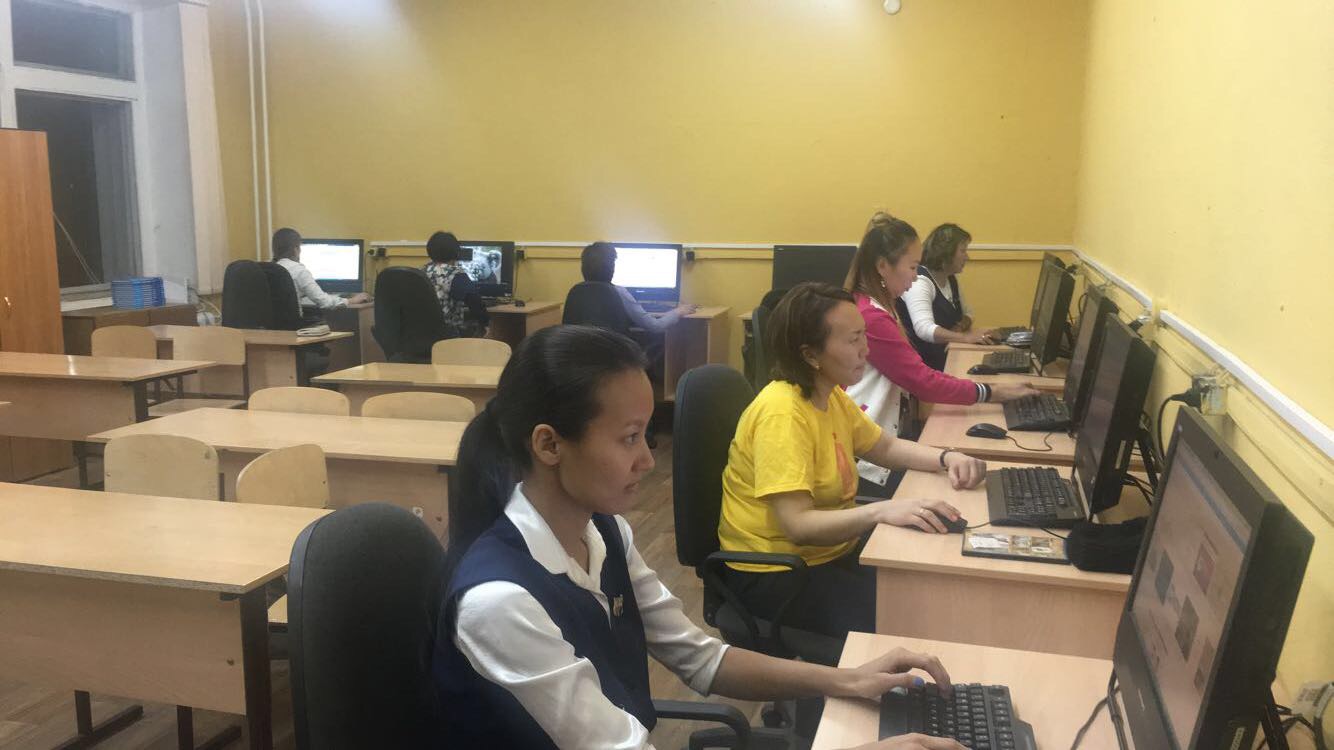 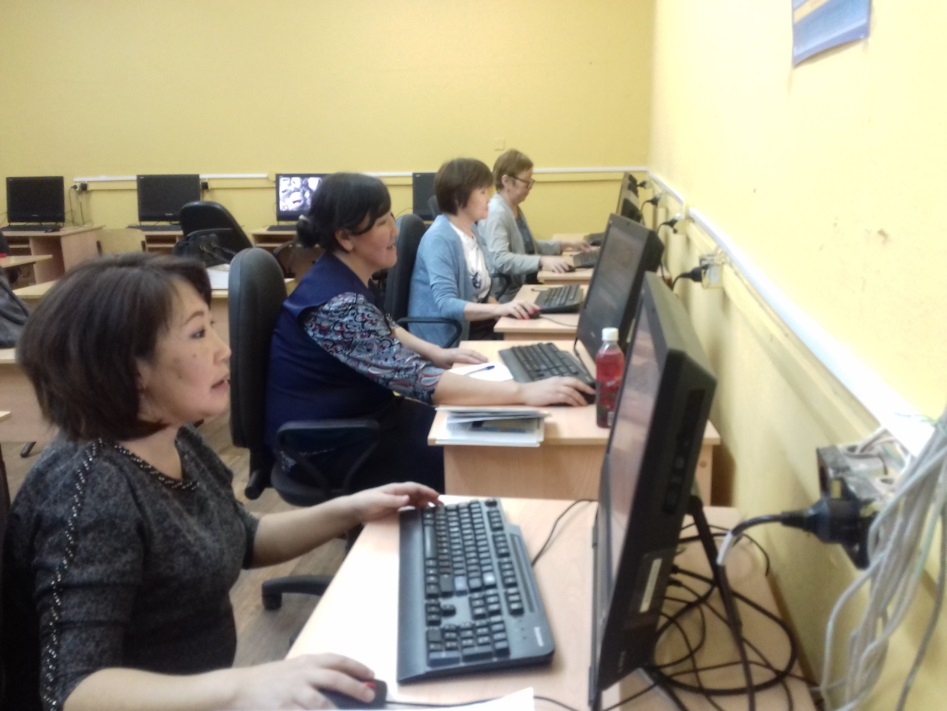